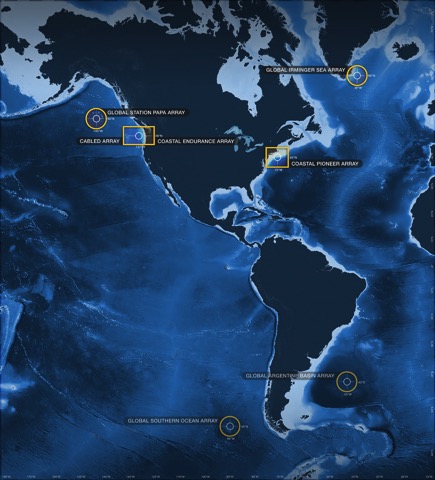 A (quick) Introduction to Using Python Notebooks for Ocean Science ResearchDay 2
Sage Lichtenwalner
2020 Data Labs Virtual REU
June 2020
datalab.marine.rutgers.edu
Today’s Agenda
Quick Intro to Data Visualization
Data Visualization in Python
Customizing Plots
More visualization types

Bonus Activity 4 – More plots
A new dataset – Argo Floats
Profile plots
T-S Diagrams
Maps
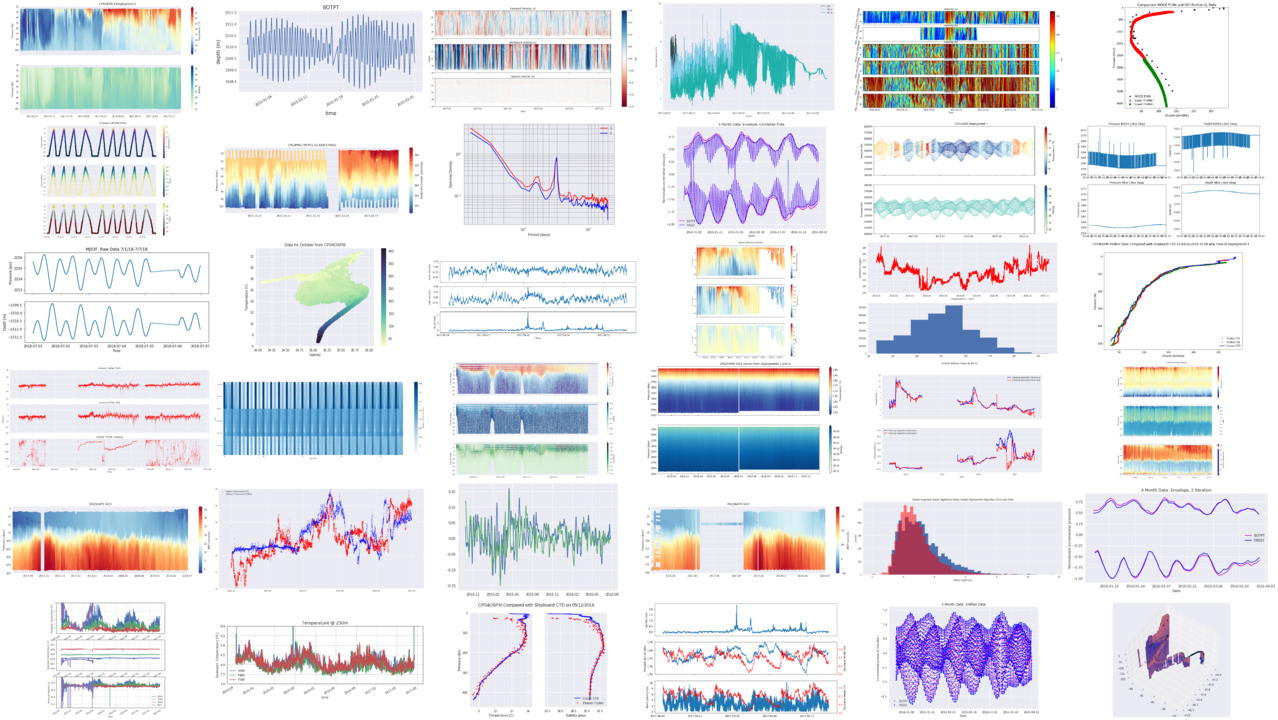 Ocean Data Labs 2020 REU
2
What is “Visualization”?
Info Aesthetics
Data Visualization
Visual Analysis
Information Design
Visual Analytics
Explorative Visualization
Infographics
Visualization
Information Art
Information Visualization 
(InfoVis)
Charting
Data Art
Infoporn
Bioinformatics
Mapping
Cartography
Chart Junk
Pragmatic Visualization
Scientific Illustration
Graphing
Artistic Visualization
“Visual analysis is not primarily about the pictures, but about finding ways to use our powerful visual systems to analyze data. It's analysis done in a visual way. It's visual exploration, visual data analysis, and visual presentation of results.”
Robert Kosara, eagereyes.org
Ocean Data Labs 2020 REU
3
The World’s Greatest Chart?
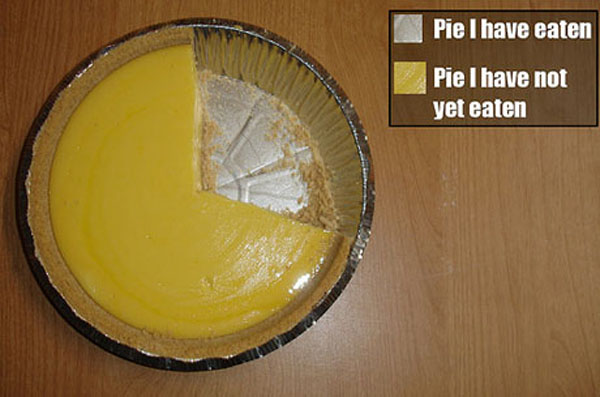 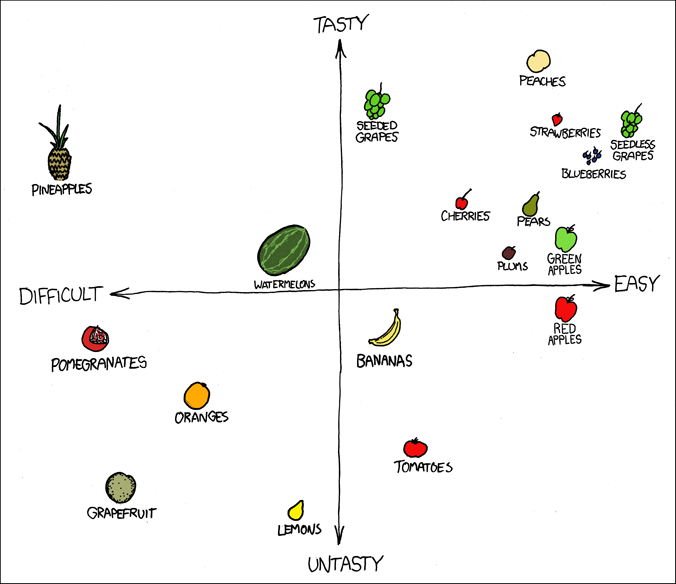 Reference: https://xkcd.com/388/ 

Lots more xkcd charts:
https://www.explainxkcd.com/wiki/index.php/Category:Charts
Ocean Data Labs 2020 REU
5
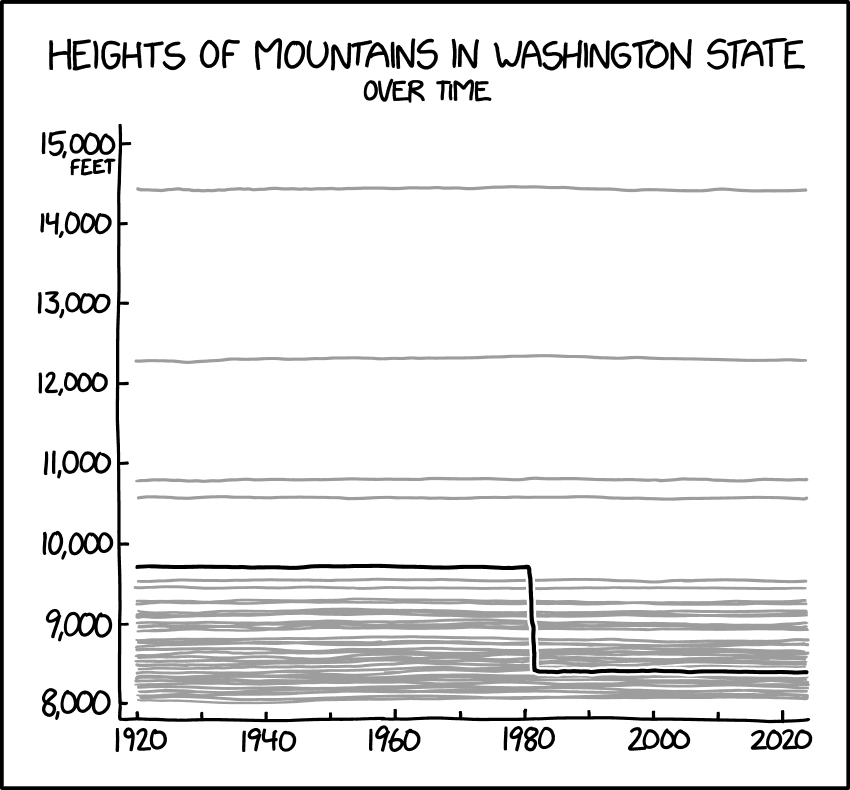 Mount St. Helens
“It’s a good mountain, but it really peaked in the 80s.”
https://xkcd.com/2308/
https://www.explainxkcd.com/wiki/index.php/2308:_Mount_St._Helens
Ocean Data Labs 2020 REU
6
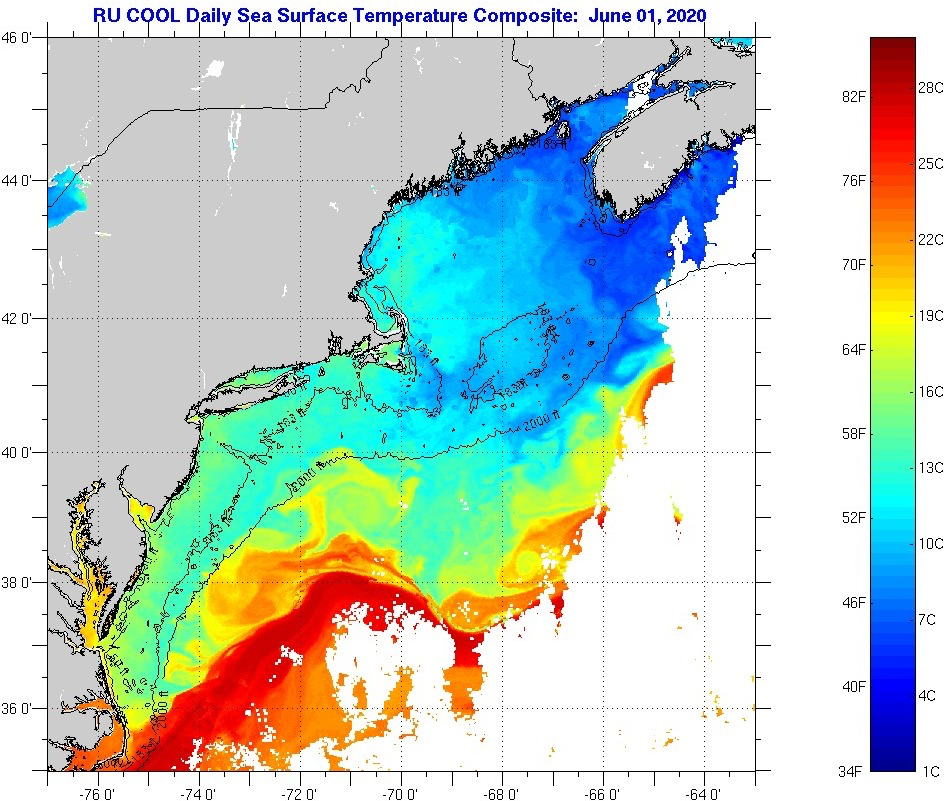 Sea Surface Temp
https://marine.rutgers.edu/cool/sat_data/?product=sst_comp&region=bigbight&nothumbs=0
Ocean Data Labs 2020 REU
7
Global Biosphere2008
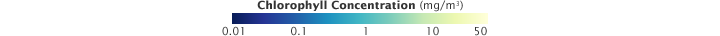 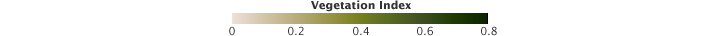 https://earthobservatory.nasa.gov/world-of-change/Biosphere
Ocean Data Labs 2020 REU
8
Data Wrangling
A “linear” process?
Kandel, S., et al (2011), Research directions in data wrangling: Visualizations and transformations for usable and credible data, Inf. Vis., 10(4), 271–288.
Ocean Data Labs - OSM 2020
9
CommonDataVisualizations
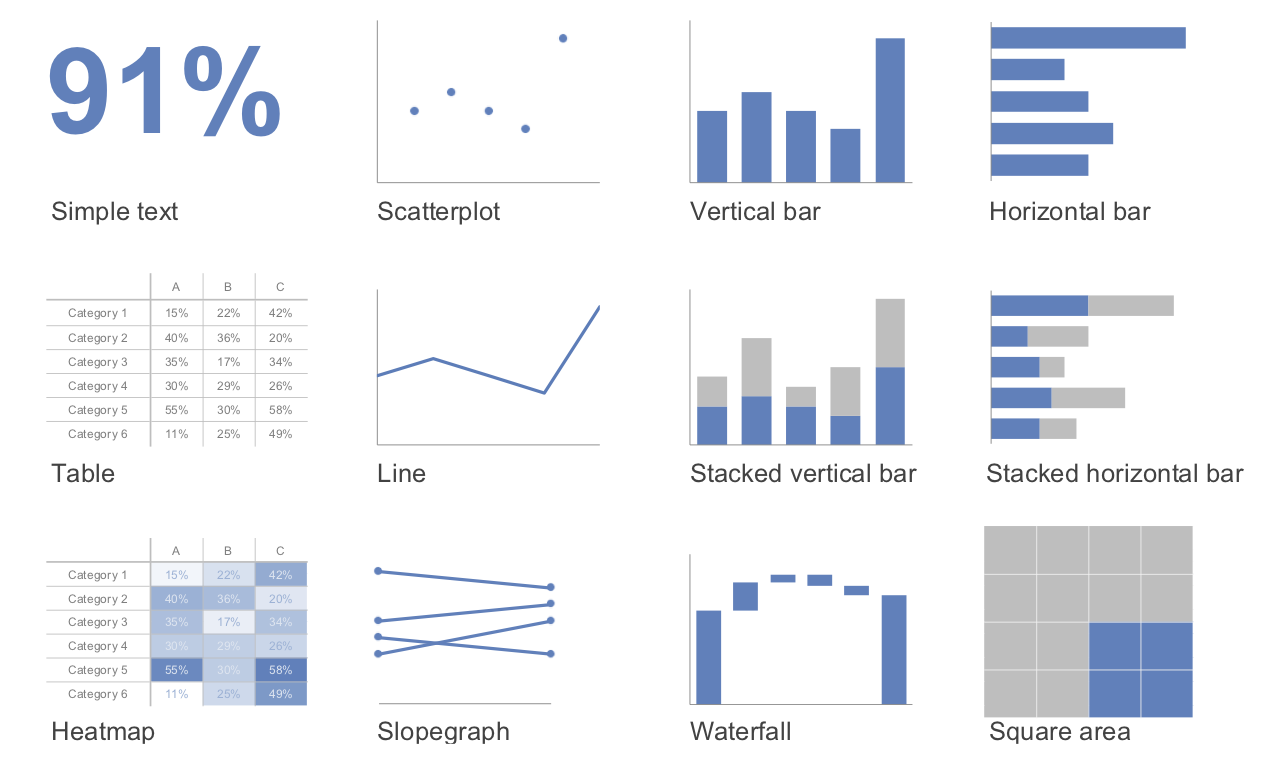 http://www.storytellingwithdata.com/books
Ocean Data Labs 2020 REU
10
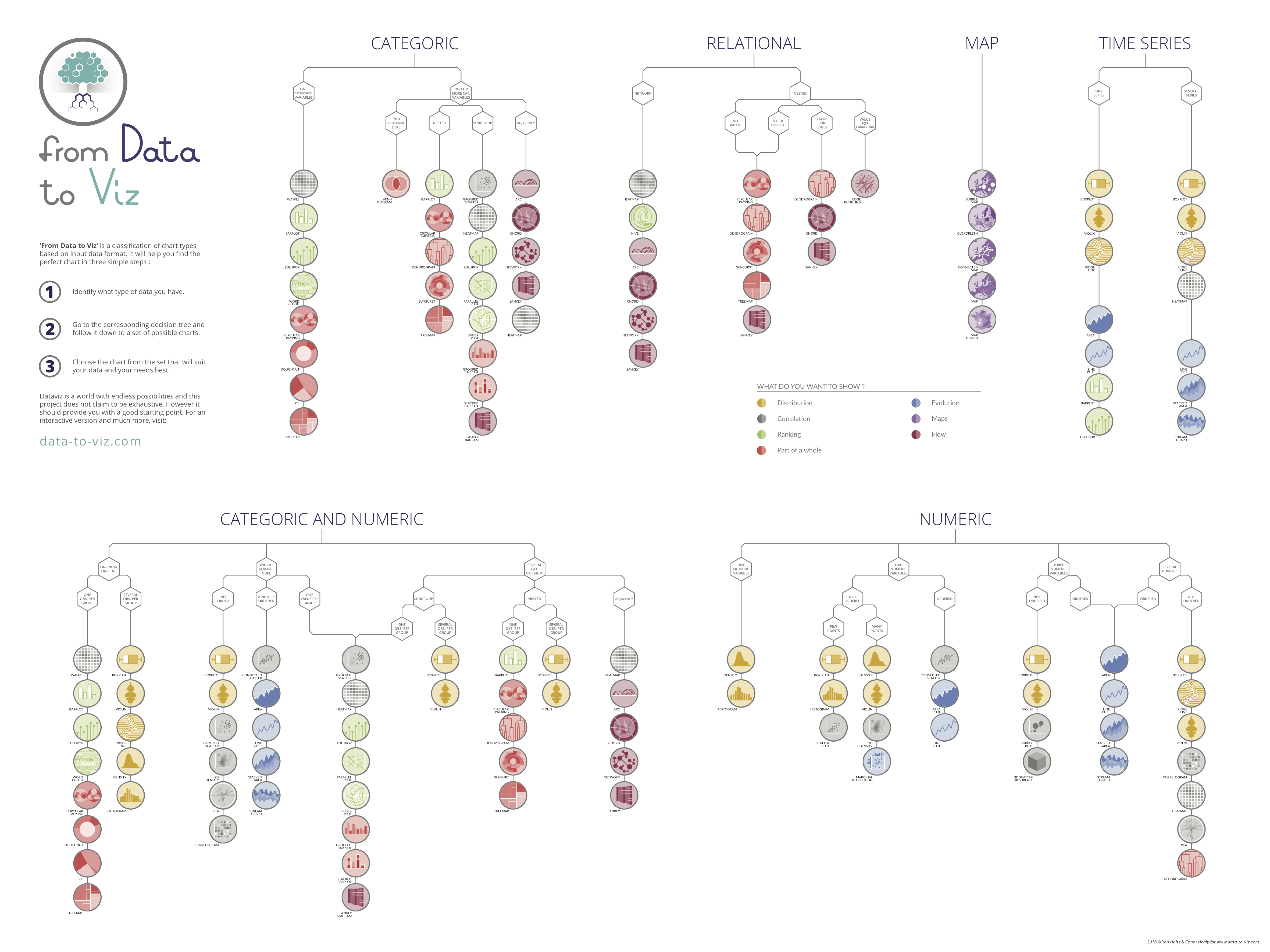 DataVisualizationTaxonomy
Data to Viz Poster
https://www.data-to-viz.com

Python Gallery
https://python-graph-gallery.com
Ocean Data Labs 2020 REU
11
Visual Encodings
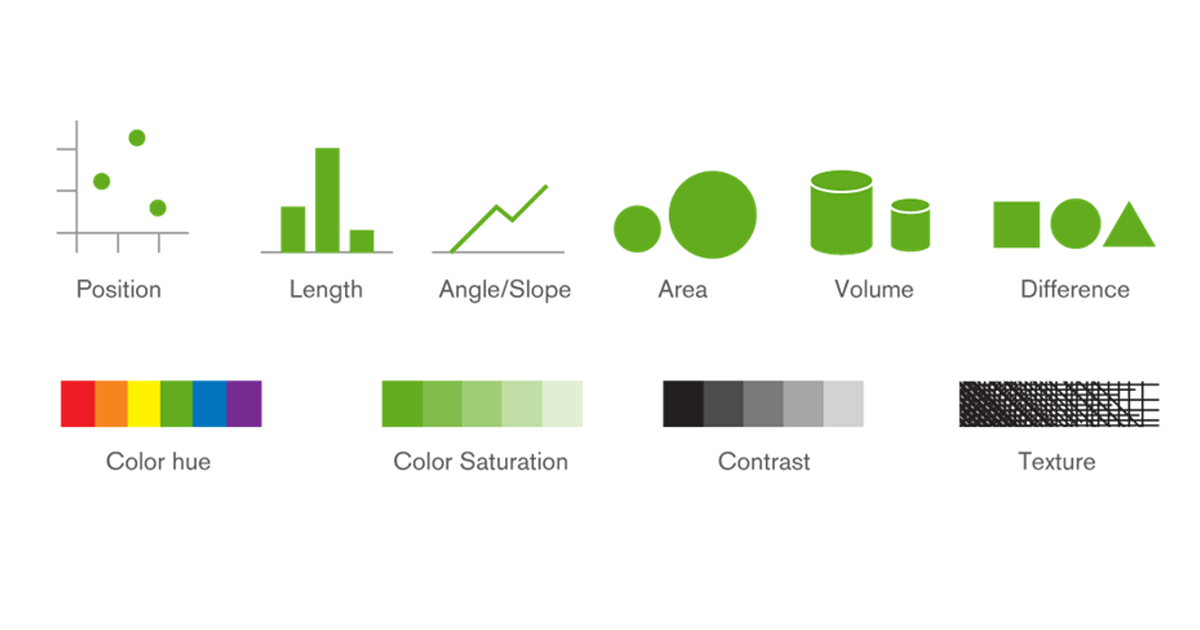 https://blog.qlik.com/visual-encoding
Ocean Data Labs 2020 REU
12
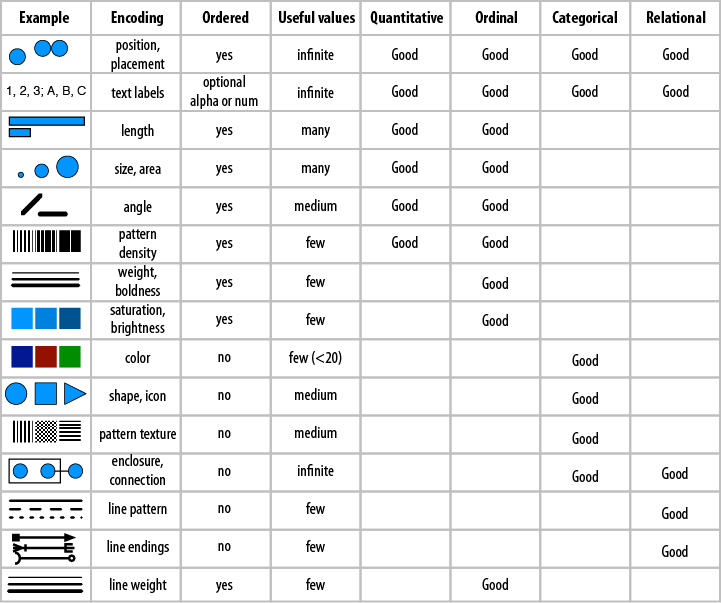 Visual Encoding & Cognitive Research
https://www.oreilly.com/library/view/designing-data-visualizations/9781449314774/ch04.html
Ocean Data Labs 2020 REU
13
Pre-attentive Attributes
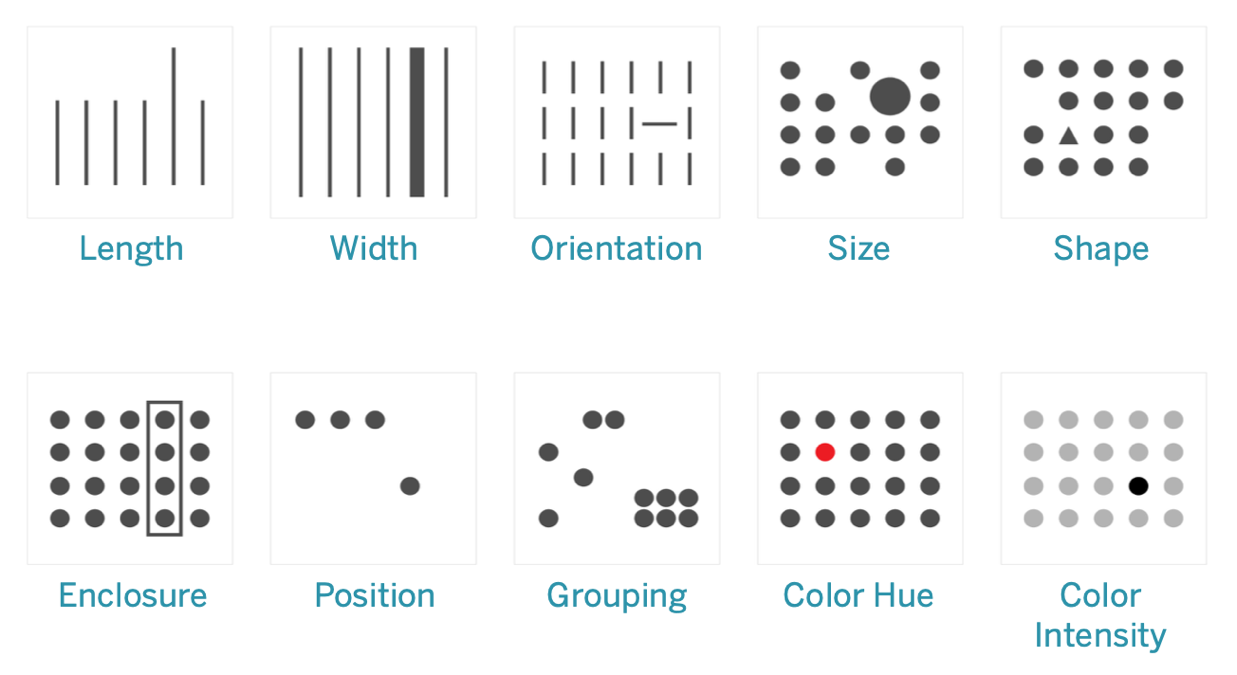 https://help.tableau.com/current/blueprint/en-us/bp_why_visual_analytics.htm
Ocean Data Labs 2020 REU
14
Choose Appropriate Colors & Colormaps
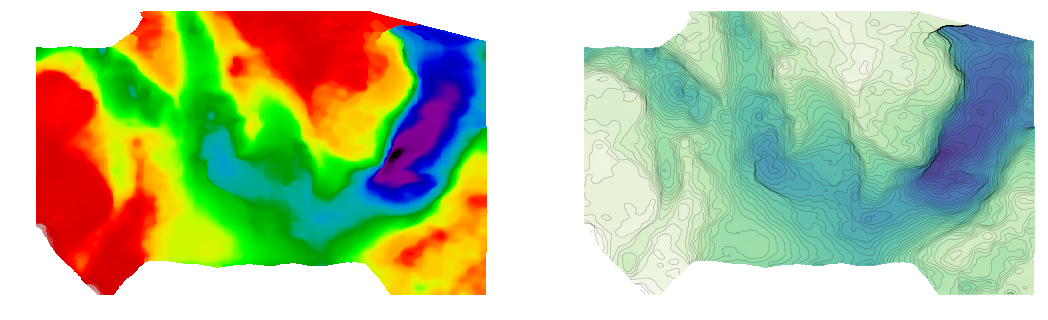 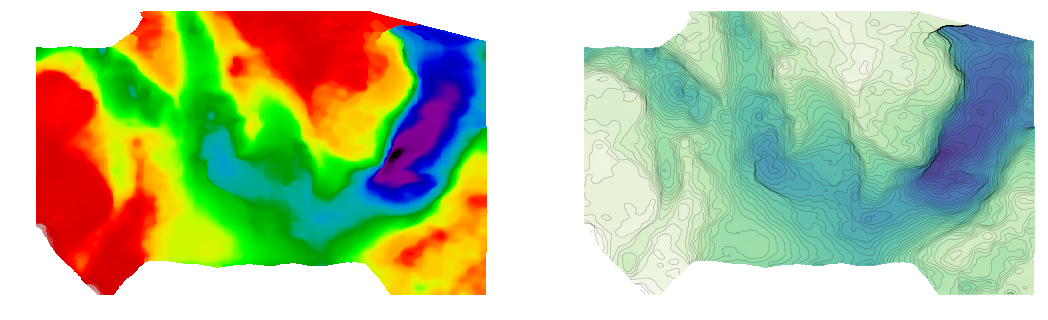 https://agilescientific.com/blog/2017/12/14/no-more-rainbows
Ocean Data Labs 2020 REU
15
New Research:Color Scaling
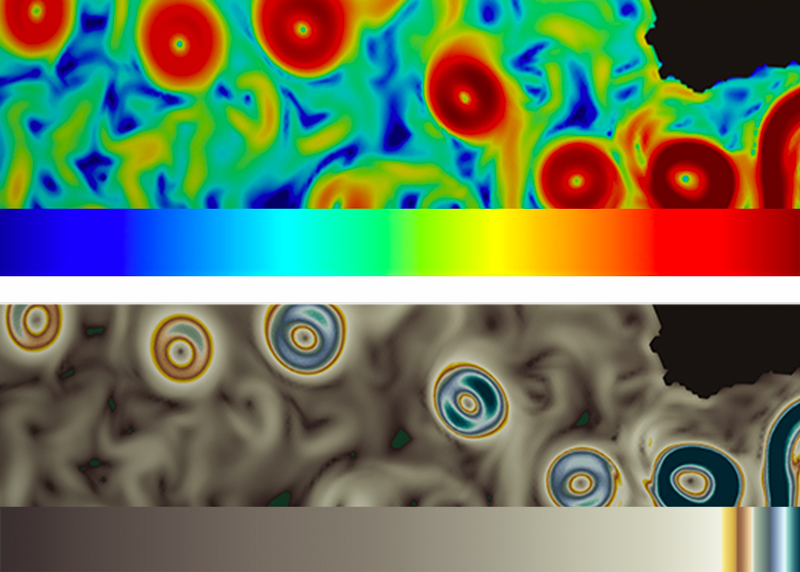 Feature identification
Pinpointing outliers 
Determining relationships
Exploration
Communication
https://eos.org/features/visualizing-science-how-color-determines-what-we-see
Ocean Data Labs 2020 REU
16
Key Chart Elements
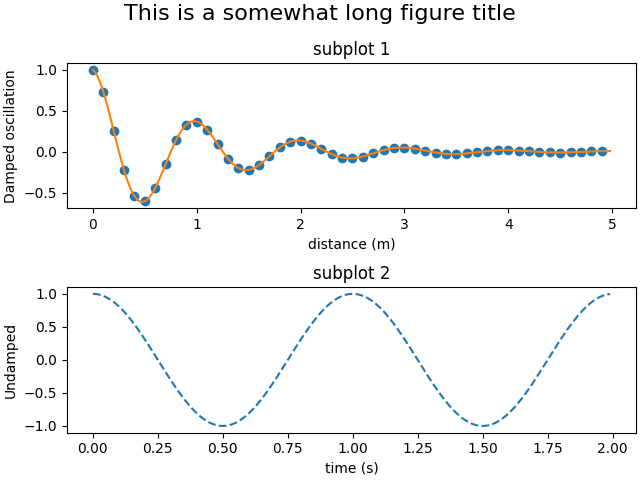 Chart Title(s)
X & Y Labels
X & Y Tickmarks 
Often automatic
Grid lines

Line/Marker color
Line/Marker style, width
Legend

Subplots
https://matplotlib.org/gallery/subplots_axes_and_figures/figure_title.html#sphx-glr-gallery-subplots-axes-and-figures-figure-title-py
Ocean Data Labs 2020 REU
17
Mini-Project Expectations
Work in your group of 3
Choose one or more NDBC stations
You can try either “stmet” or “ocean” station types
Find some events (e.g. storm), processes (e.g. daily, seasonal, long-term) or other comparisons (e.g. geographic) that interest you
Create figures to tell a story of what you found
If helpful, search the web or literature for more background
Explain your analysis and conclusions
Create a ~10 min presentation where each of you can contribute
Ocean Data Labs 2020 REU
18
Mid-workshop Group Report
Here are a few topics your group should think about for our report out on Monday to the full team.  Feel free to use this slide as a template.

Group members (name?)
What is your question?  Is it testable or more descriptive?
What dataset(s) will you use?
What analysis will you do?
What is your expectation of what you hope to find after analyzing the data?
Other things to discuss, but not needed for the report:
What are the tasks for each group member?  
What challenges do you have you may need help with?
Ocean Data Labs 2020 REU
19
FIN
Ocean Data Labs 2020 REU
20
Conductivity Temperature Depth (CTD) Profiles
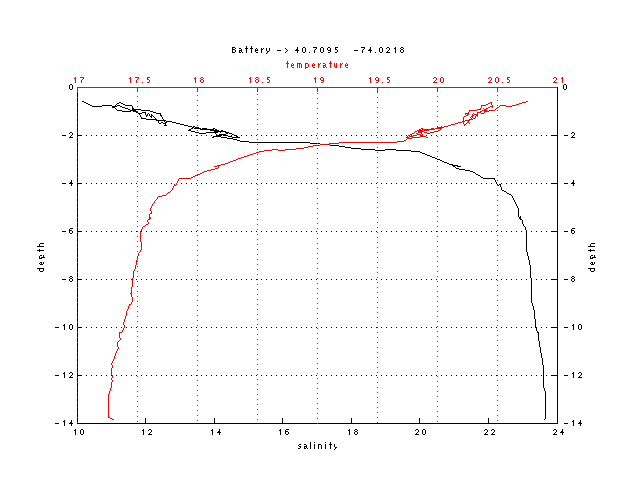 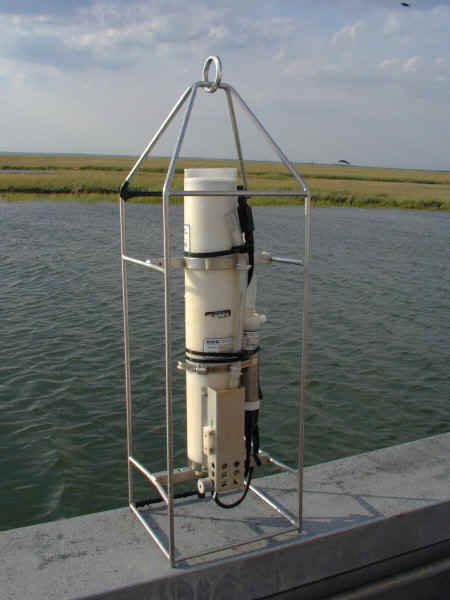 Ocean Data Labs 2020 REU
21
NY Harbor Estuary
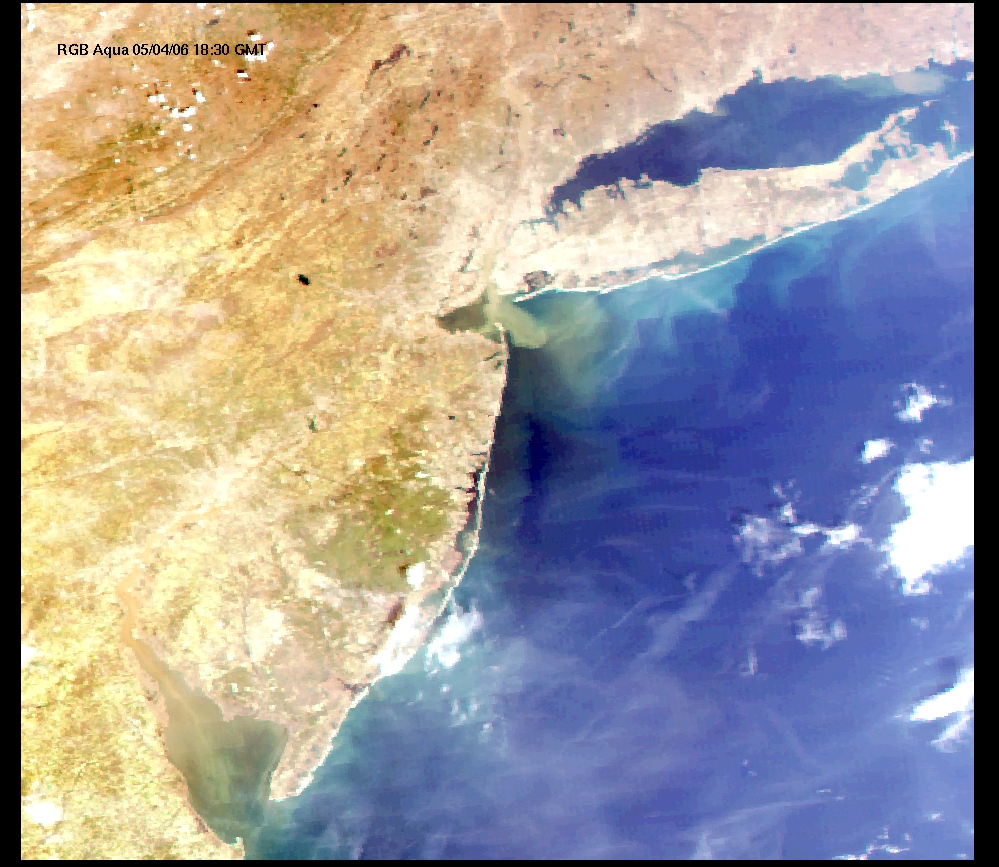 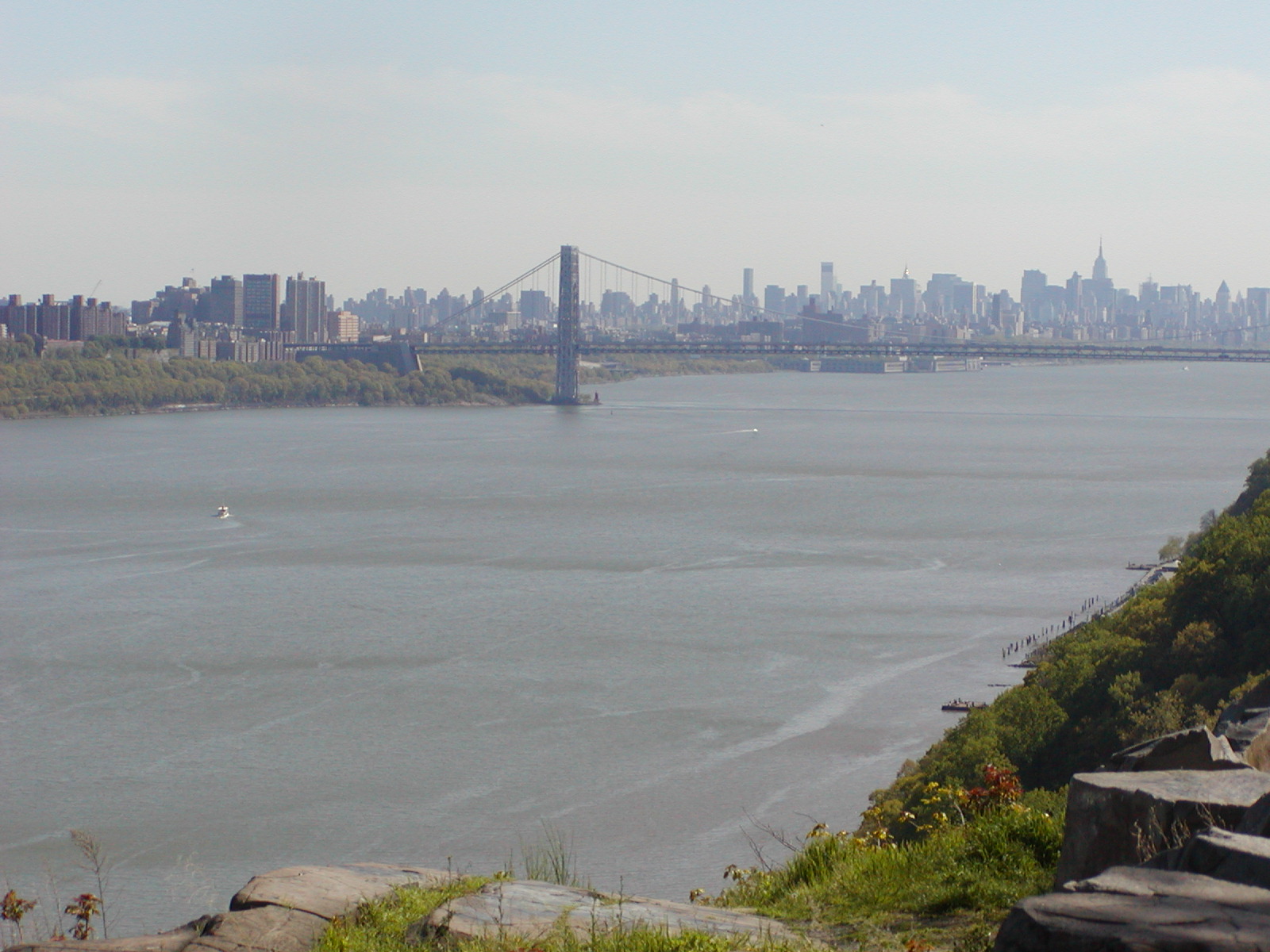 Ocean Data Labs 2020 REU
22
CDOM is conservative which allows forwater mass discrimination
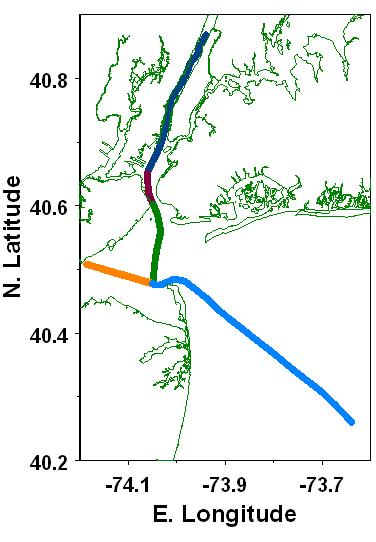 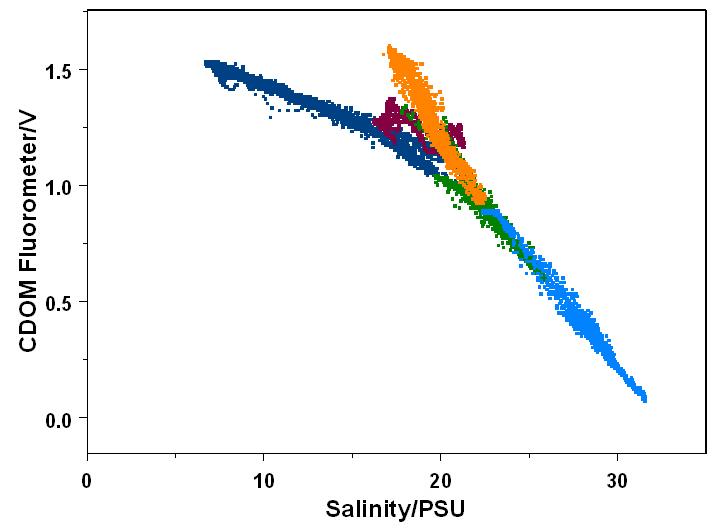 Raritan
Hudson
Schmutz?
Ocean Data Labs 2020 REU
23
Thanks Bob Chen